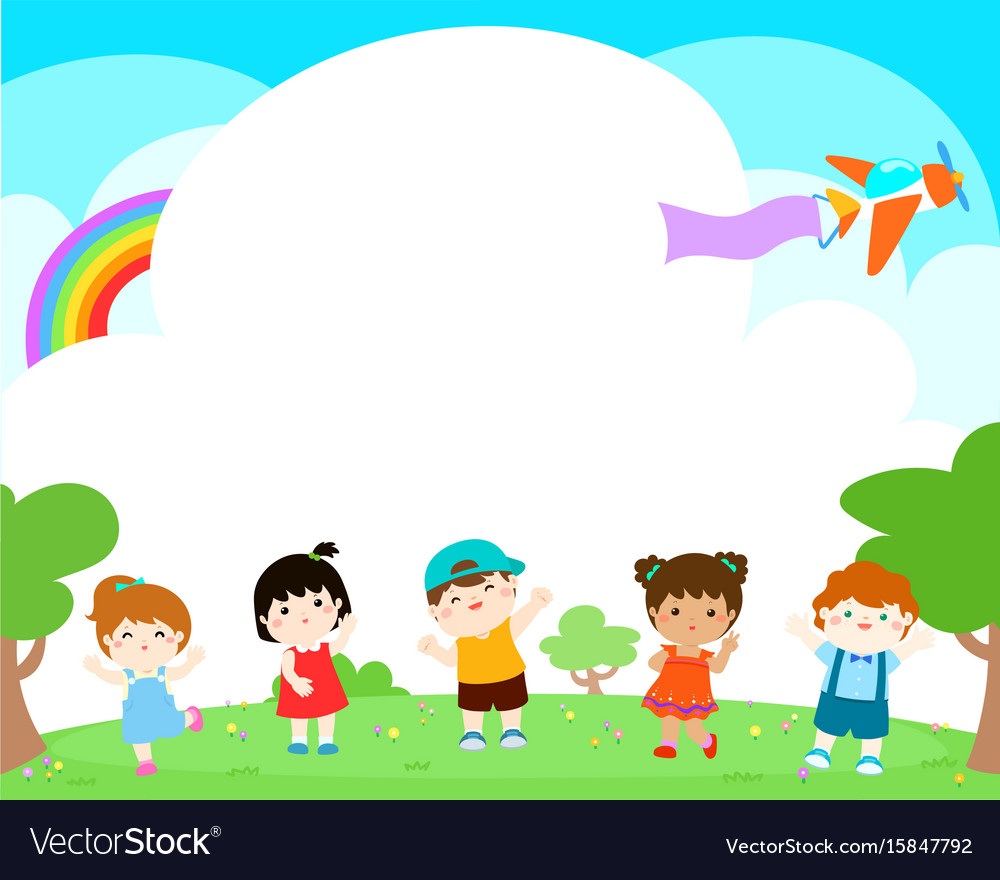 OA 5
Convivencia y Ciudadanía
Educadora de Párvulos :Verónica Rodríguez
Kínder y Pre Kínder
Escuela Pedro Antonio Tejos
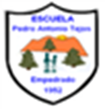 Resolución de Conflictos:
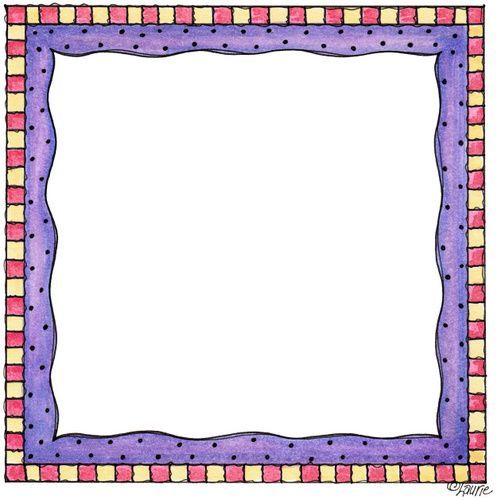 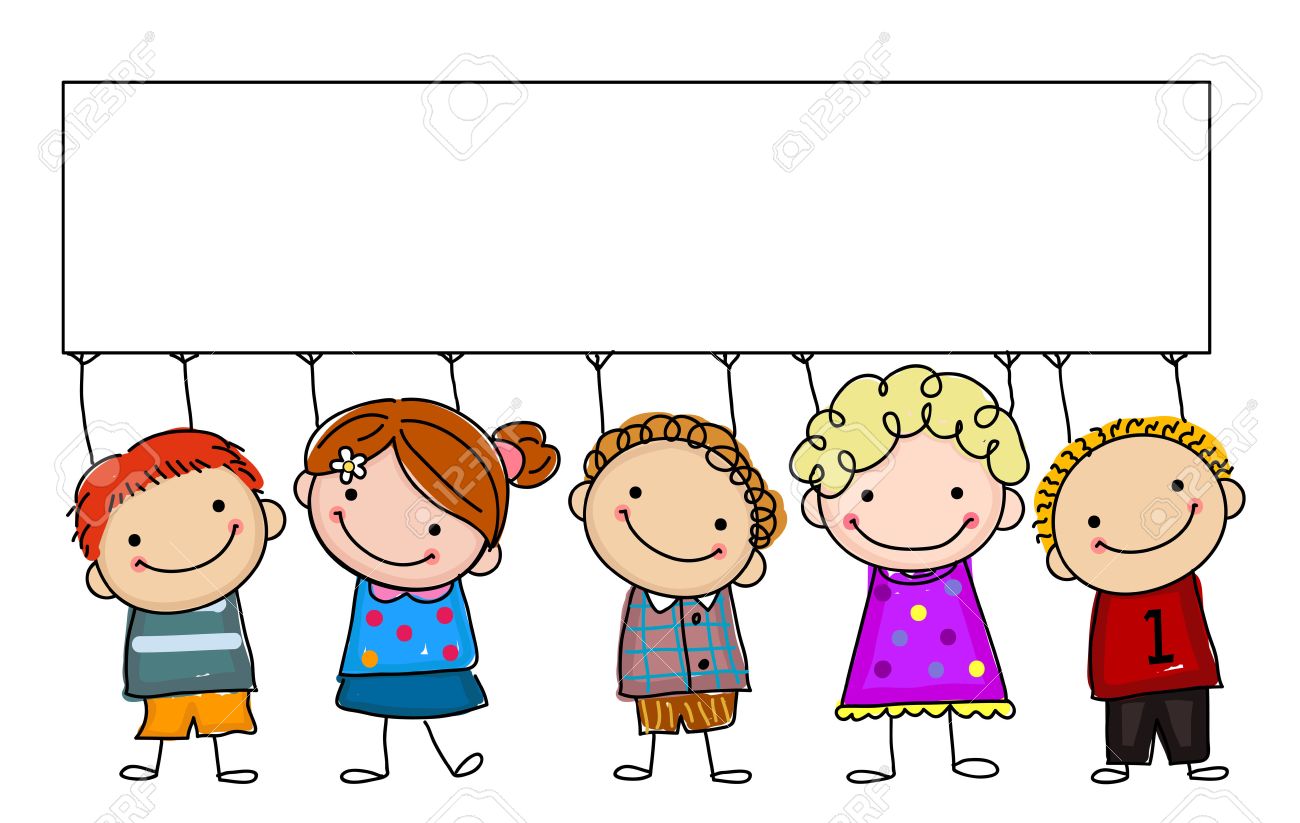 Actividad:  
Lee los casos expuestos, y luego comenta  estrategias pacíficas frente a la resolución de conflictos cotidianos con otros niños y niñas.
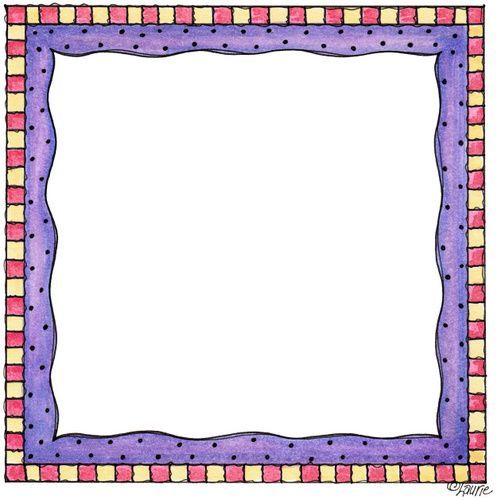 Caso nº1: Amalia está muy triste, por que sus compañeros no juegan con ella y la dejan sola todo el tiempo.
¿ Cómo se sentirá Amalia?
¿ Qué puede estar pensando Amalia?
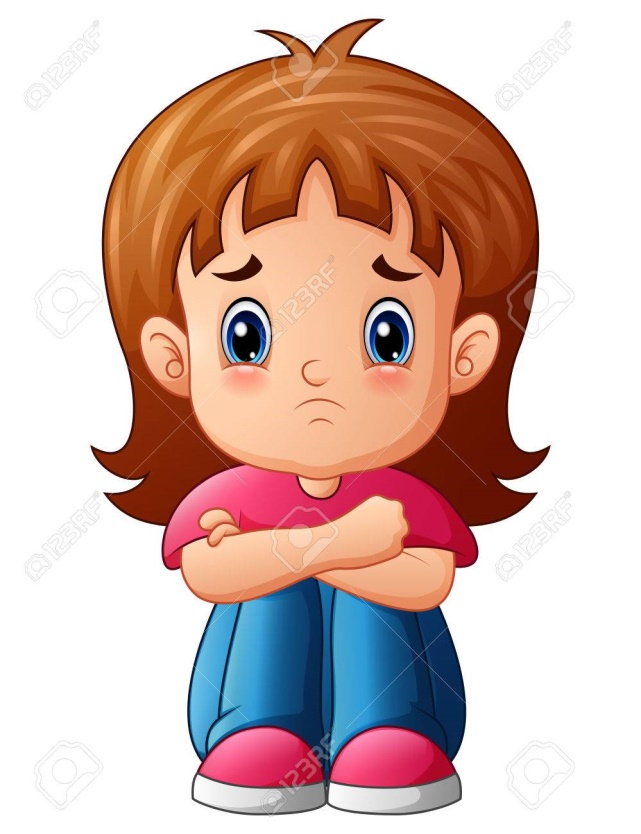 ¿  Qué le dirías a sus compañeros?
¿ Cómo podemos ayudar Amalia a no estar sola?
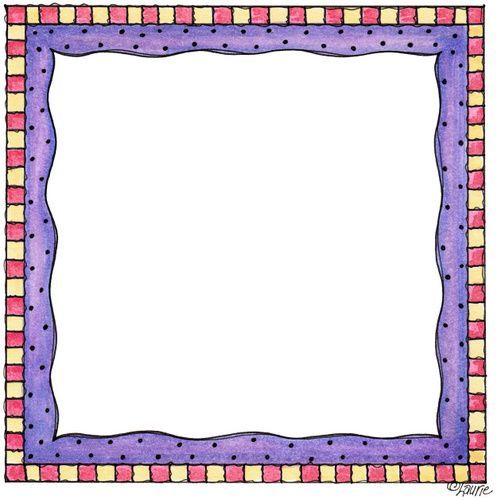 Caso nº2: Juan y Diego están peleando en el patio del colegio.
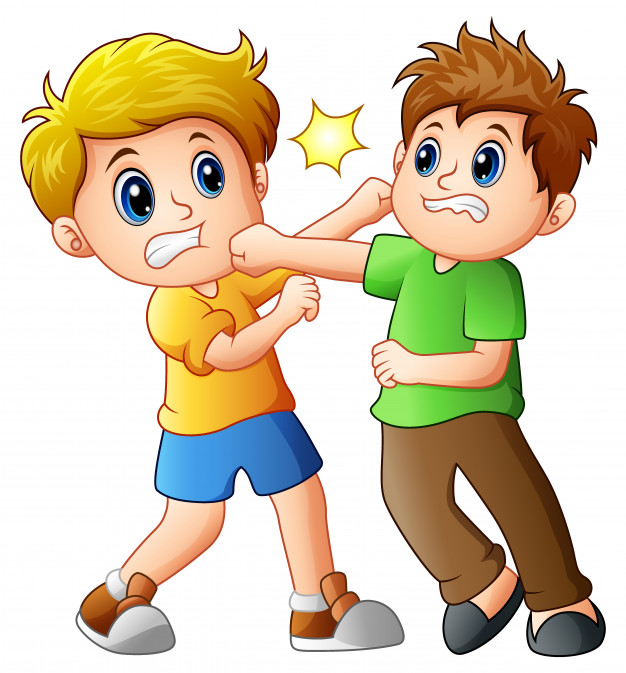 Preguntas: 
1- ¿ Por qué crees que pelean?  

2-  ¿ Como se sentirán ambos amigos? 

3- ¿ Si vieras ésta pelea a quien le avisarías?  

4- ¿ Qué le dirías a éstos niños que pelean?
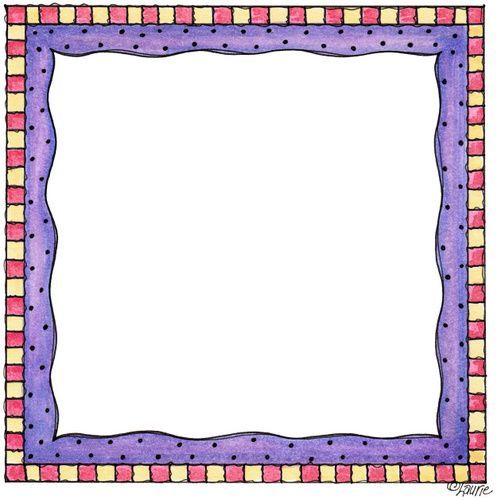 Caso nº3:  Dos amiguitos pelean por jugar con el camión.
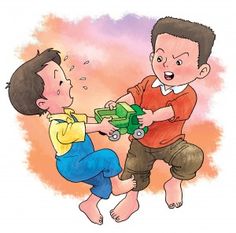 Preguntas: 

1- ¿ Cómo se sentirán ambos amigos?  
2- ¿ Por qué no quieren compartir su juguete? 
3- ¿ Qué harías tú si ves a dos amigos pelear por un juguete? 
4- ¿ A quién avisarías ? 
5-  ¿ Qué harías tú para no pelar por un juguete?
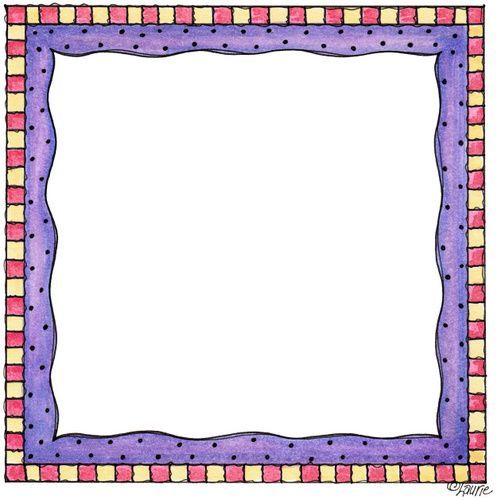 Caso nº4: Martín se enojó con su compañero Daniel por no darle su colación  y lo empuja.
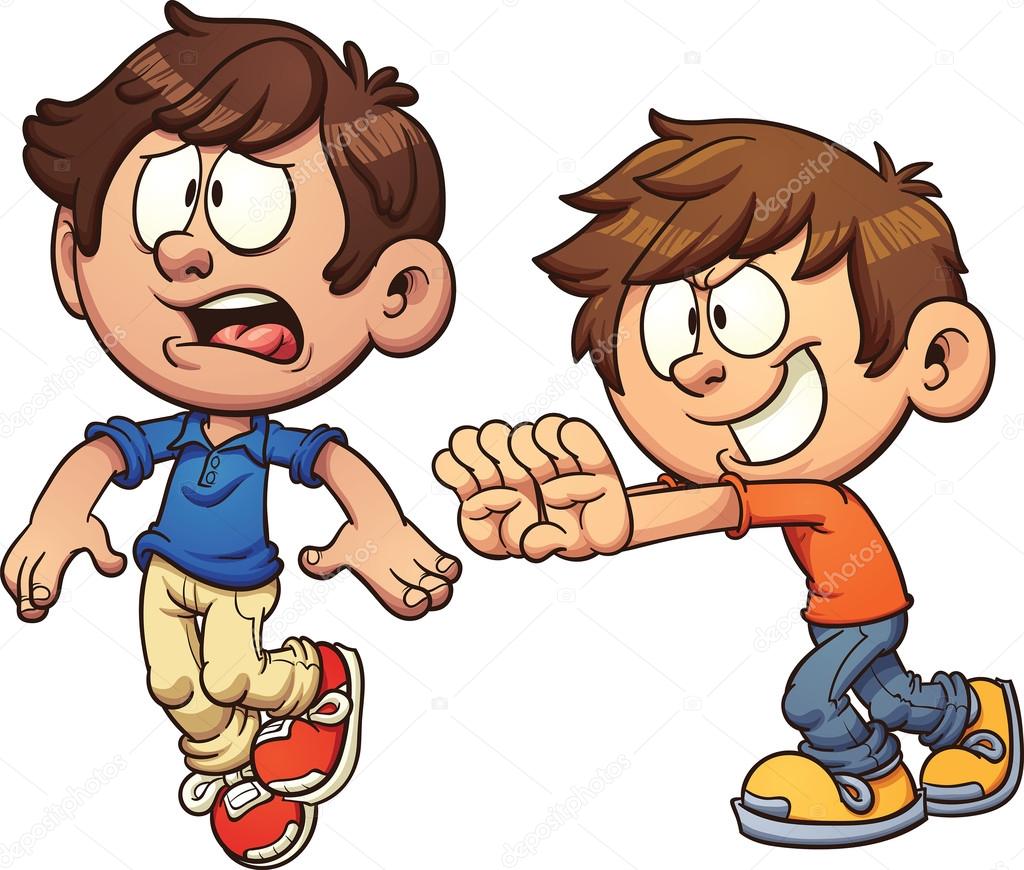 Preguntas: 
1- ¿ Crees que está bien que el compañero empuje al otro? 
¿ Por qué? 
2- ¿ Cómo crees tú que se siente  Daniel? 
3- ¿ Si ves ésta situación a quién avisarías?  
4-  ¿ Cómo podrías evitar ésta situación?
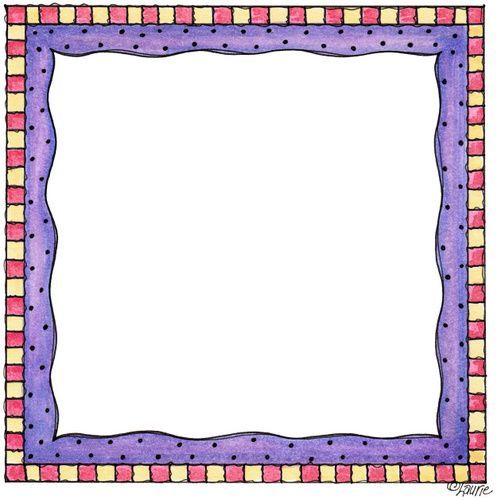 Caso nº5: Pedro y Raúl se gritan e insultan fuera del colegio.
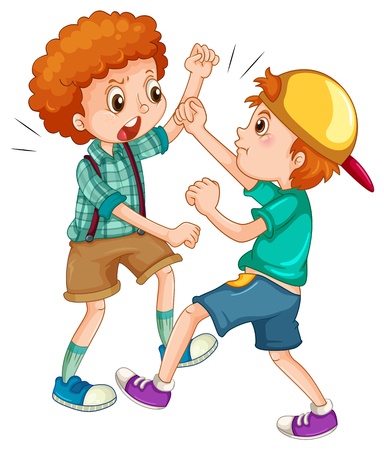 Preguntas: 
1- ¿ Cómo crees que se sienten ambos niños?  
2- ¿ Qué harías tú para evitar discutir con tu compañero? 
3-  ¿ A quién avisarías  sobre la pelea?  
4-¿ Cómo puedo solucionar el problema?
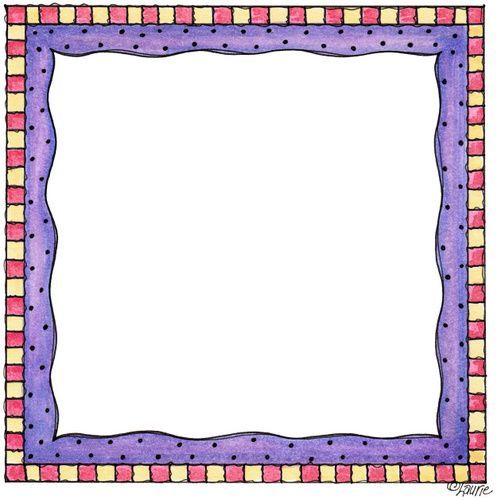 Caso nº6:
  José todo los días molesta a Eva.  Eva no quiere decirle nada a nadie, por que no quiere problemas.
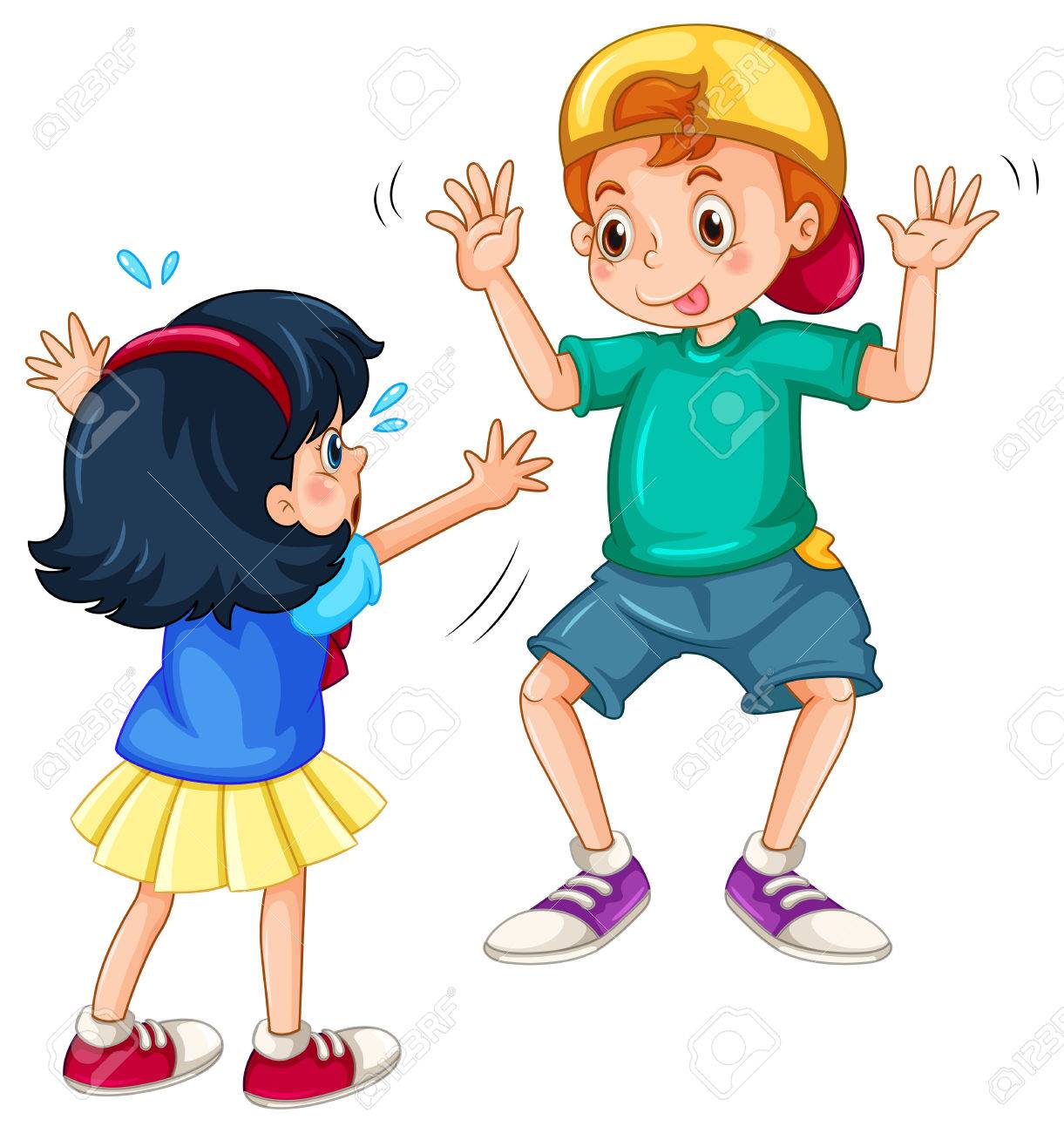 1-  ¿ Cómo crees que se siente Eva? 
2-  ¿ Crees tú que está en lo correcto José en molestar a Eva?  
3-  ¿ Cómo podemos mejorar la relación entre ambos? 
4- ¿ Cómo podemos solucionar el problema?
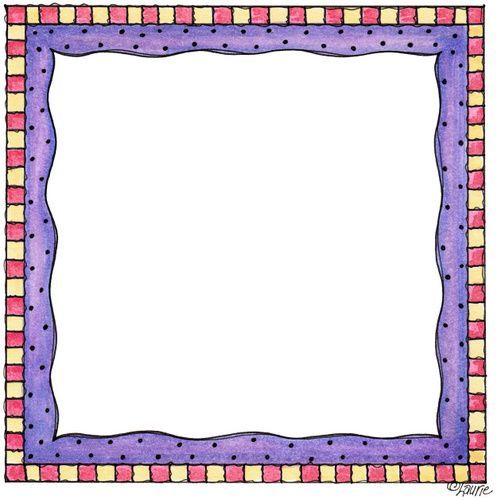 ¿ Qué hago si tengo un 
Conflicto?
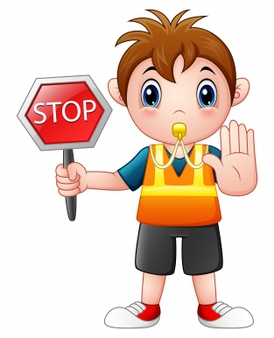 Decirle que se detengan.
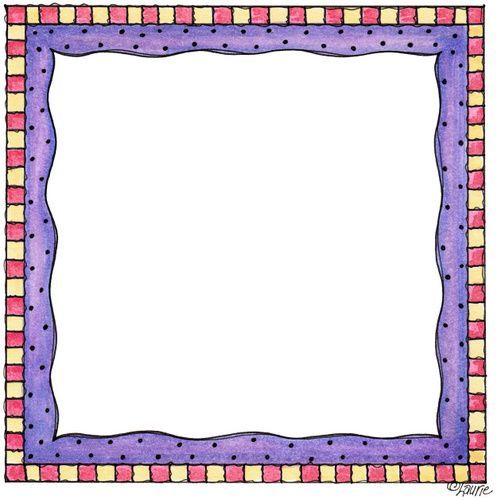 ¿ Qué hago si tengo un 
Conflicto?
Respiro  y me tranquilizo.
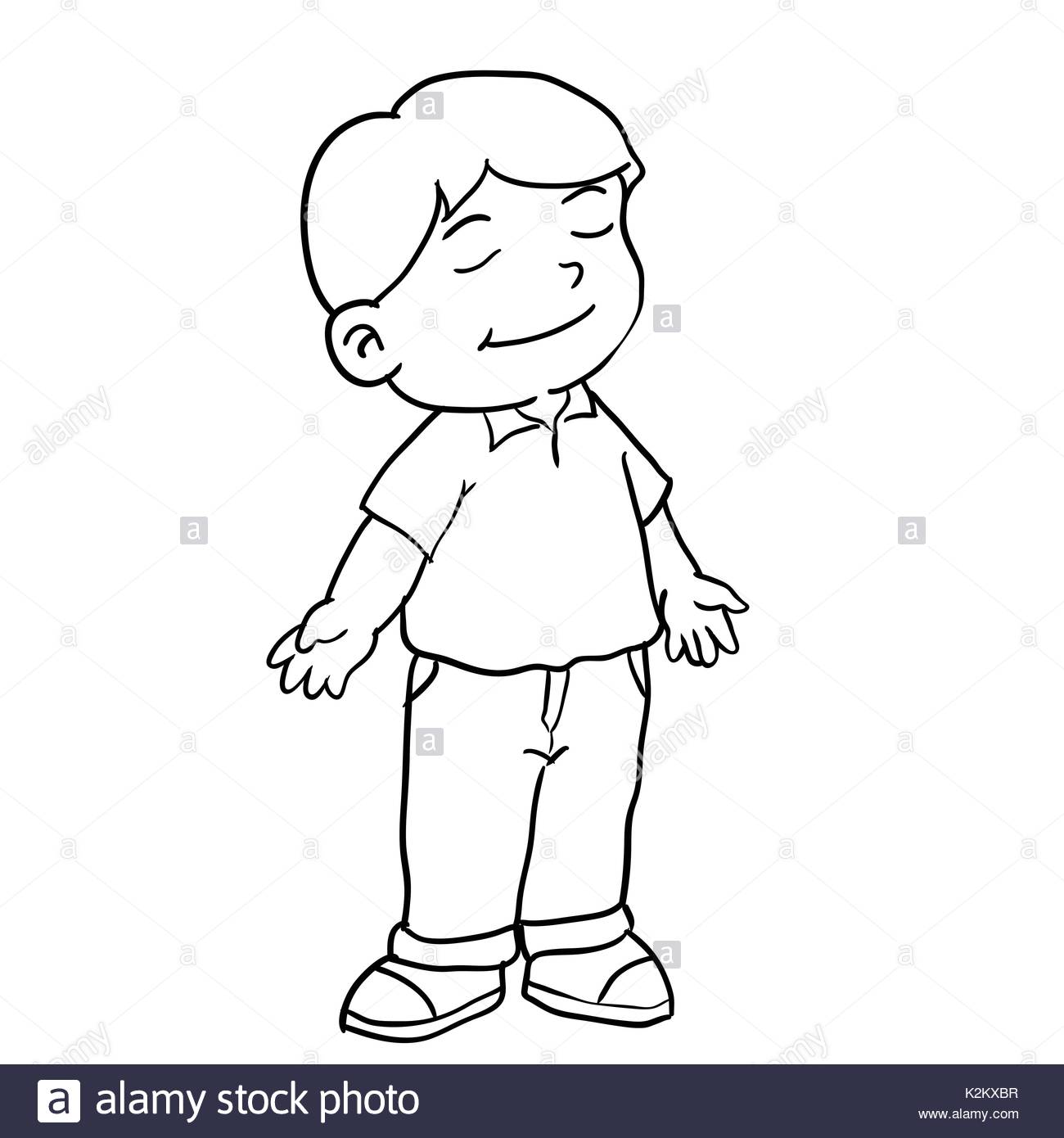 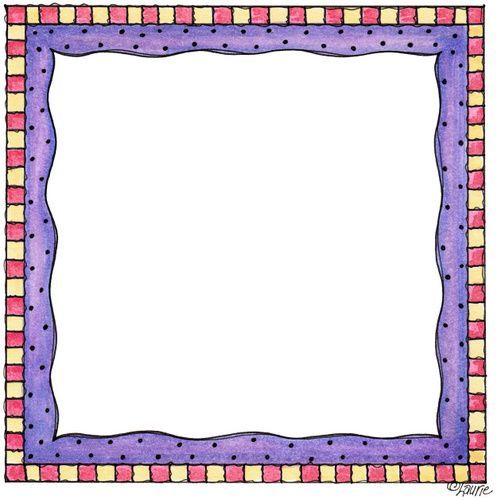 ¿ Qué hago si tengo un 
Conflicto?
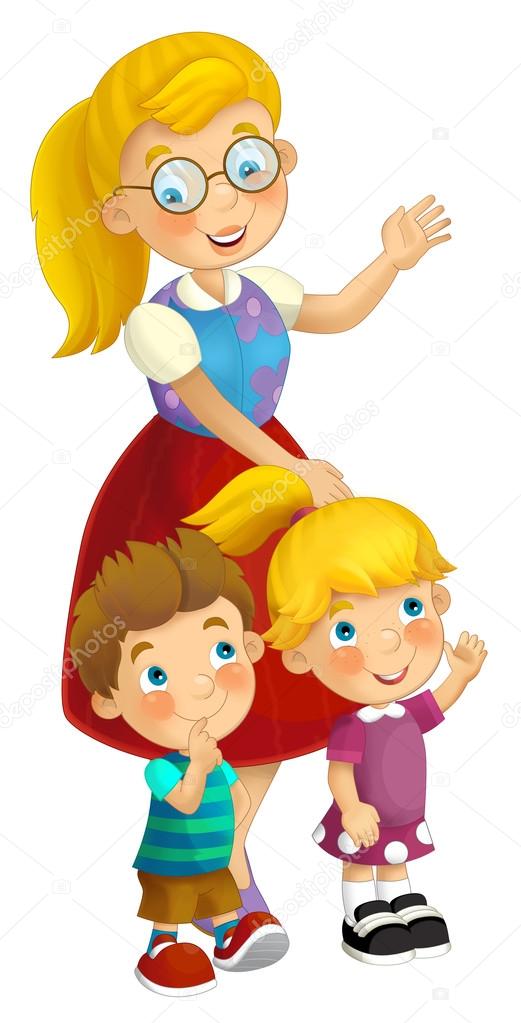 Le digo a la Profesora.